Prioritize heavenly THINGS, like God does (Col. 3:1-4)
Focus on Heavenly vs. Earthly
Prioritize heavenly PLEASURES, like God does (Heb. 13:16; Psa. 5:4; 69:30-31; 149:4)
Focus on Godly vs. Fleshly
See STUFF through the Eternal Lens!
Sometimes we see “evil” against us while God sees “good” (Gen. 50:20)
Trust God’s providence
Sometimes we see “suffering” while God sees “glory” (2 Co. 4:17-18; Ro. 8:18)
Tough it out for God’s sake 
Sometimes we see “obstacles” while God sees “doors” (Col. 4:3)
Take advantage of God’s opportunities 
See SITUATIONS through the Eternal Lens!
God looks beyond the surface, the exterior, the face, the skin, the attitude (1 Sam. 16:7)
God sees a person – with a heart, feelings, hurts, needs, wants, ambitions
God sees a soul
A soul that is made in the image of God (Gen. 1:27)
A soul that will live forever, in one of two places (Matt. 10:28)
A soul that can determine his/her eternity (Matt. 16:26; Heb. 10:39)
We must ASSUME every soul we see is lost and needs the gospel (1 John 5:19)
We must ACKNOWLEDGE that we are accountable for every lost soul (Ezek. 33:1-9)
We must ACCEPT the responsibility to go and teach (Mark 16:15; Matt. 28:18-20)
We must ACT (Acts 8:4; 1 John 5:3)
See SOULS through the Eternal Lens!
Be here on Sunday nights (Jan. 12, 19, 26)
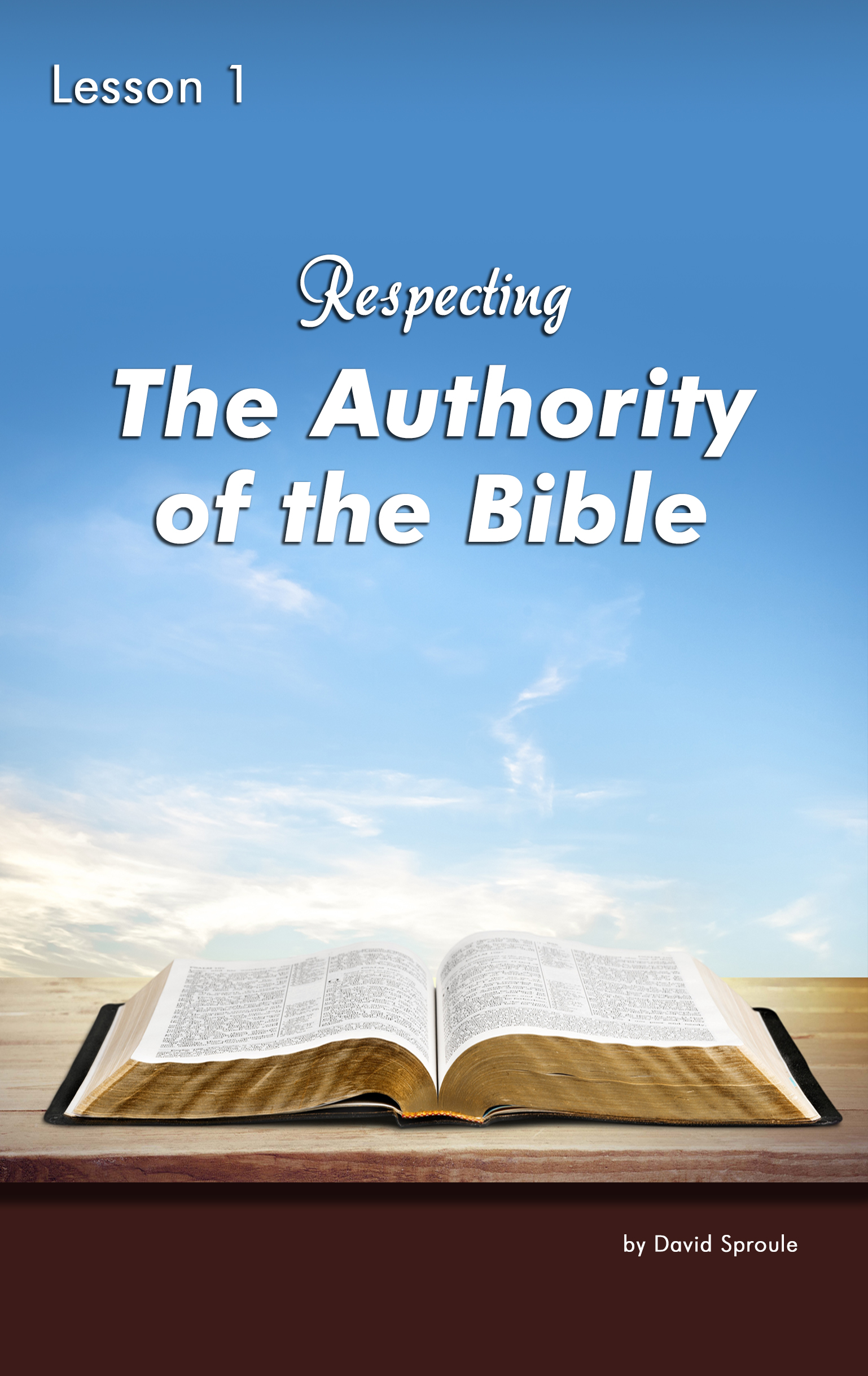 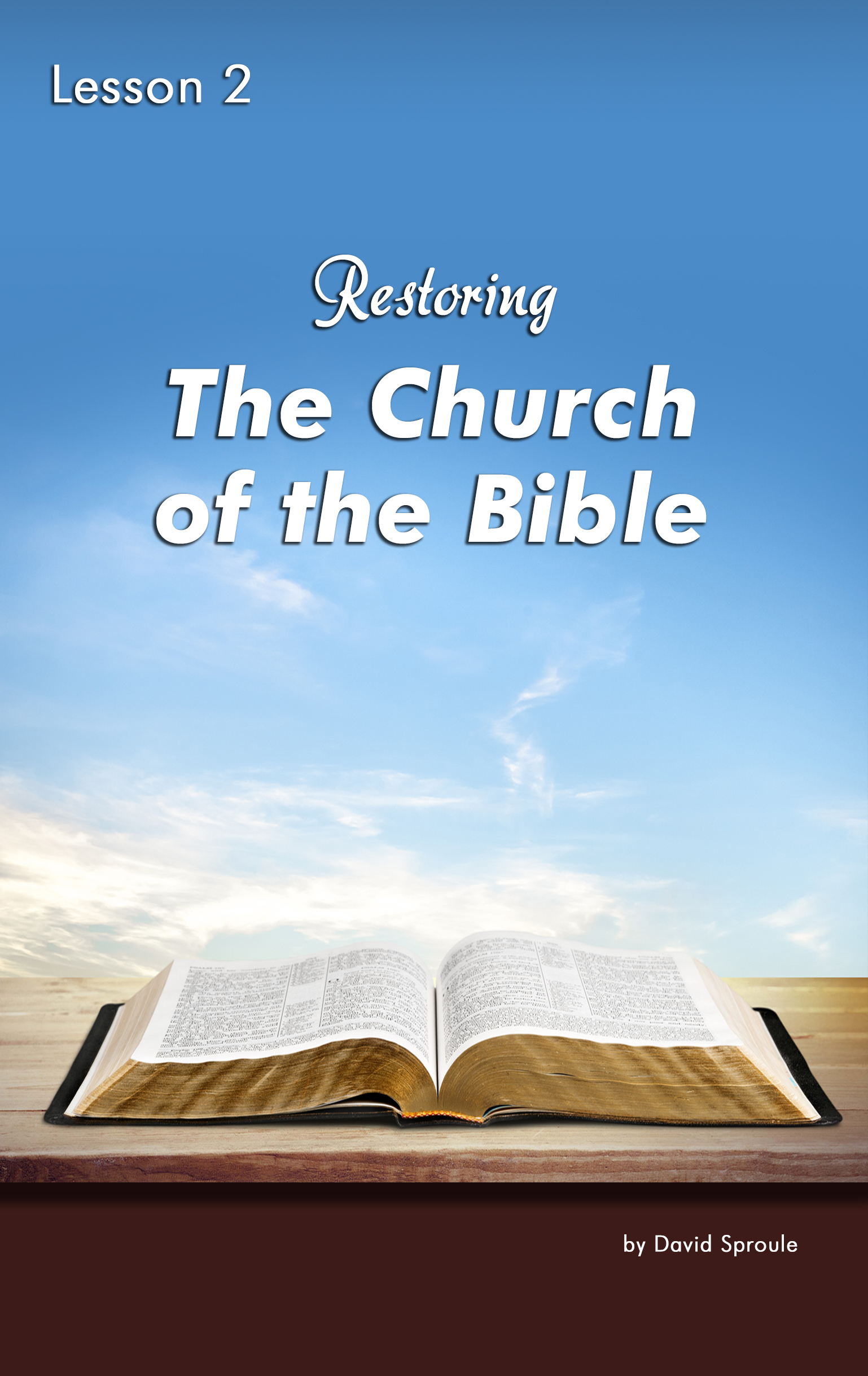 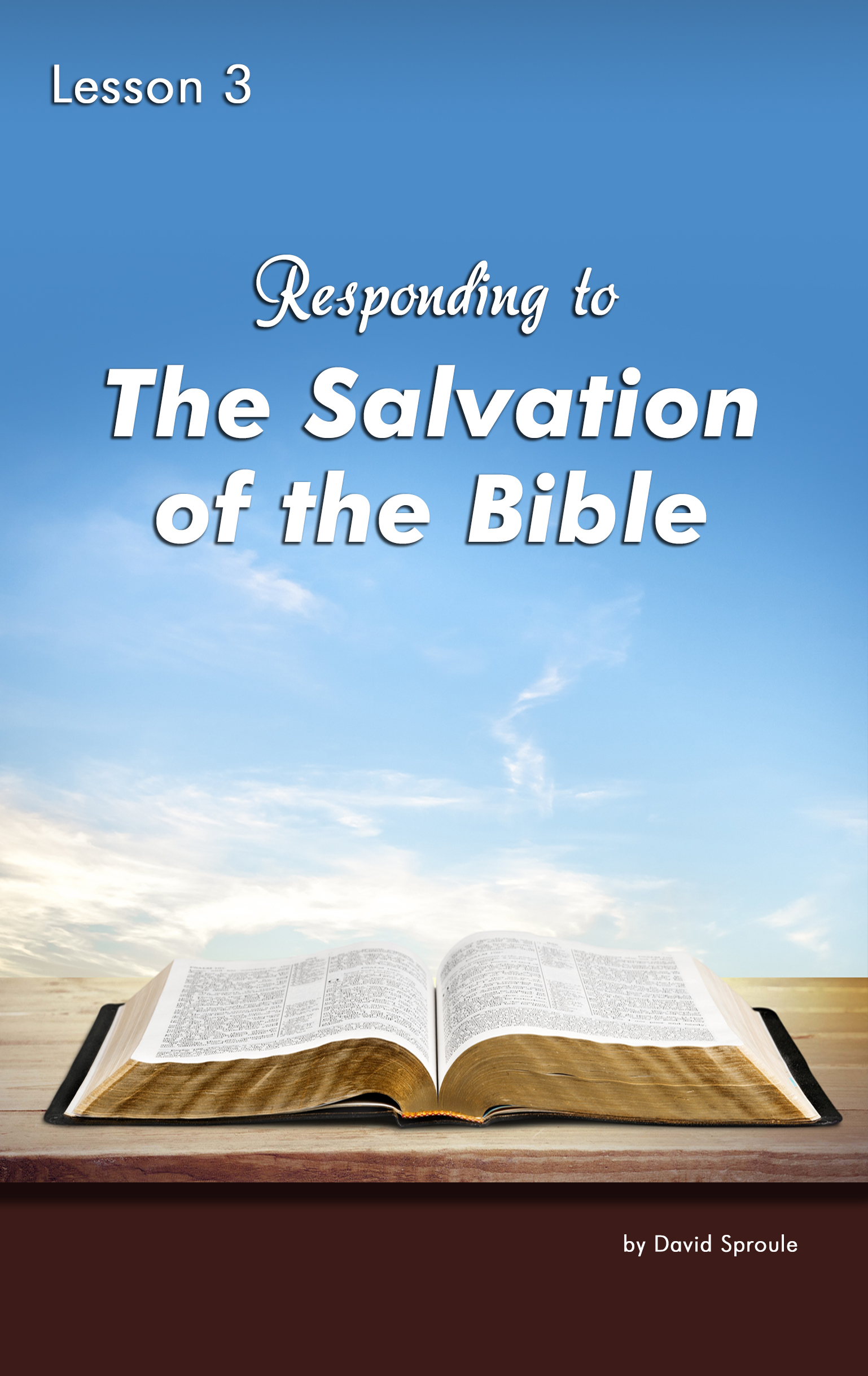 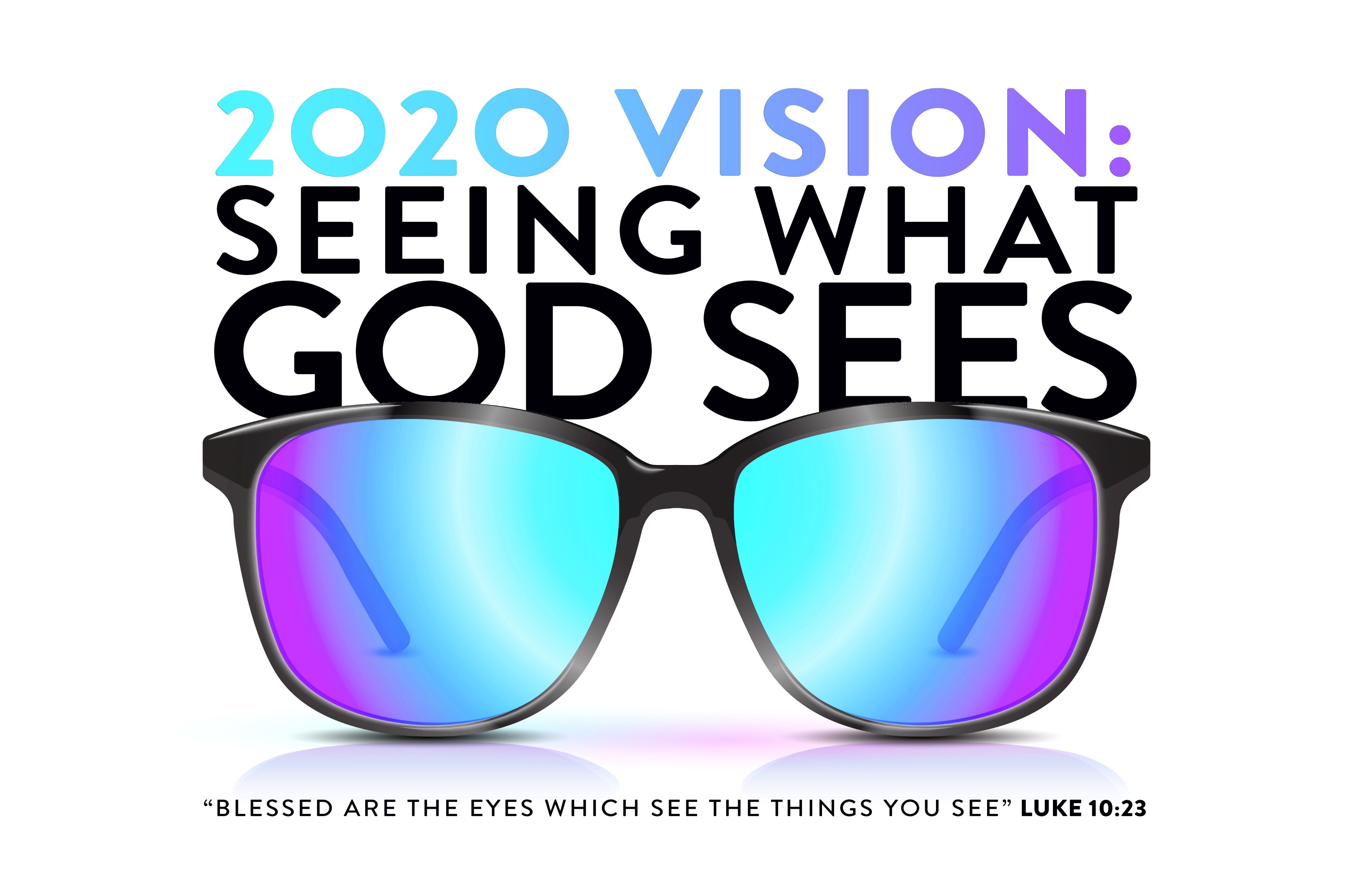 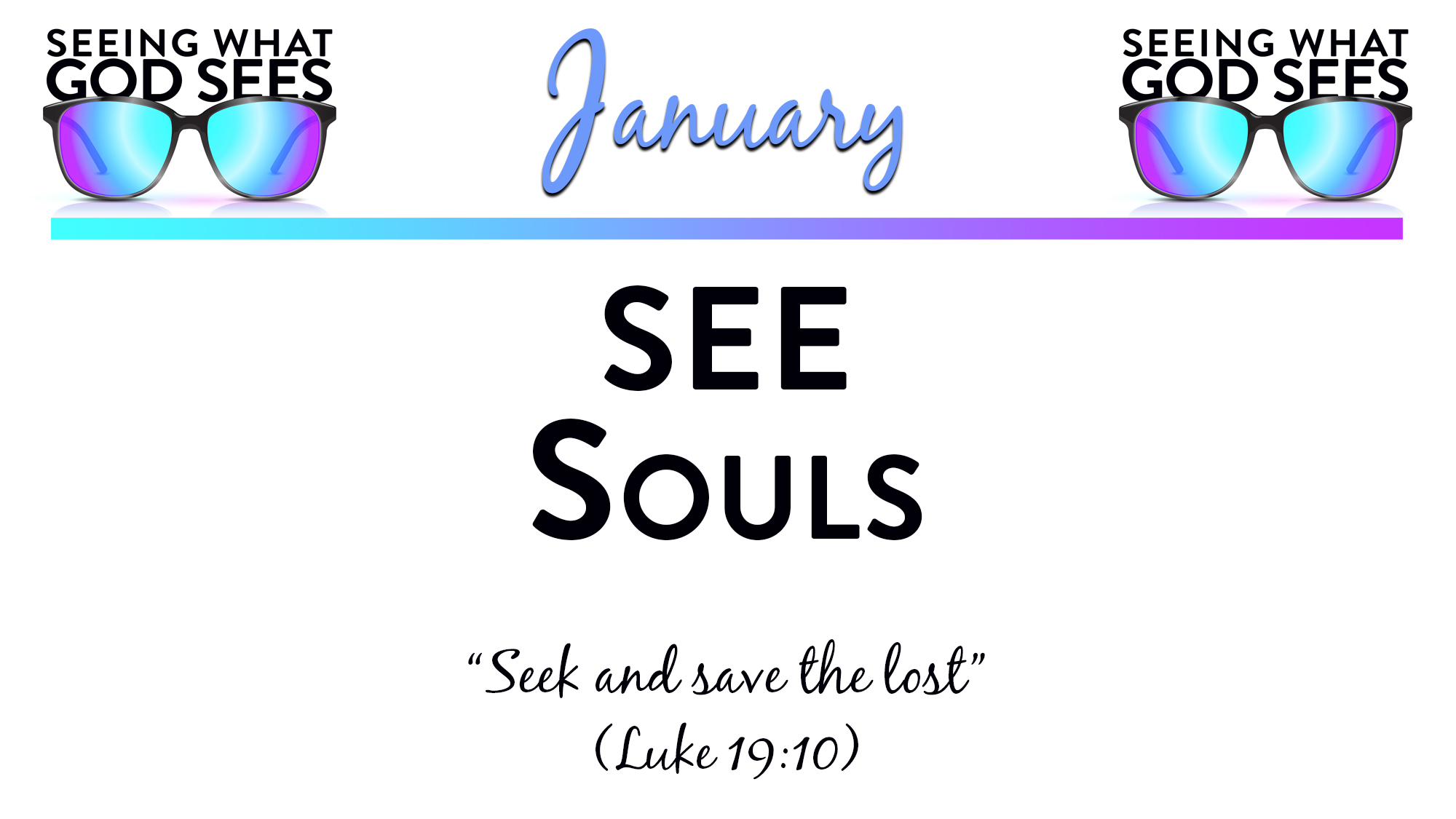 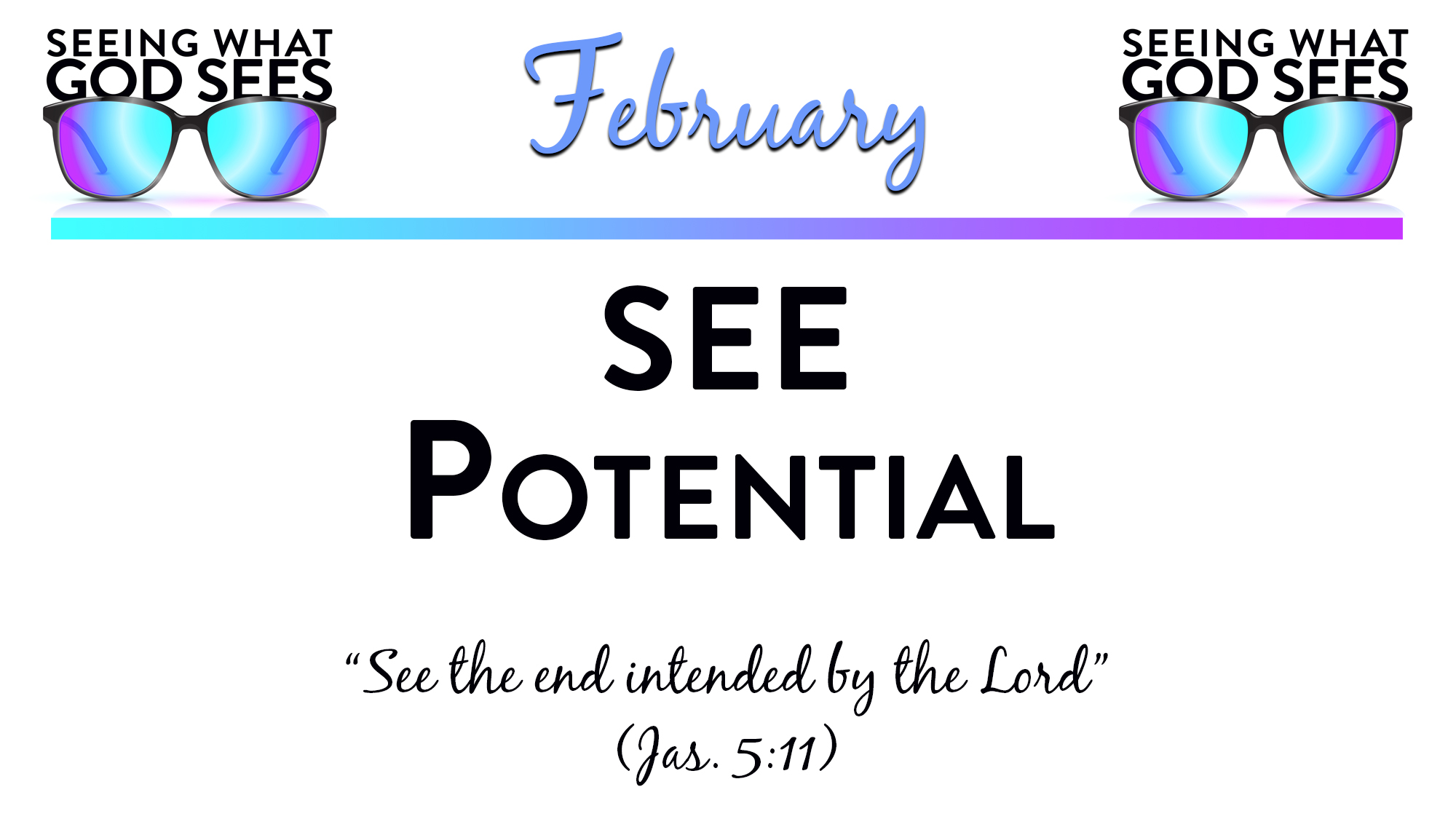 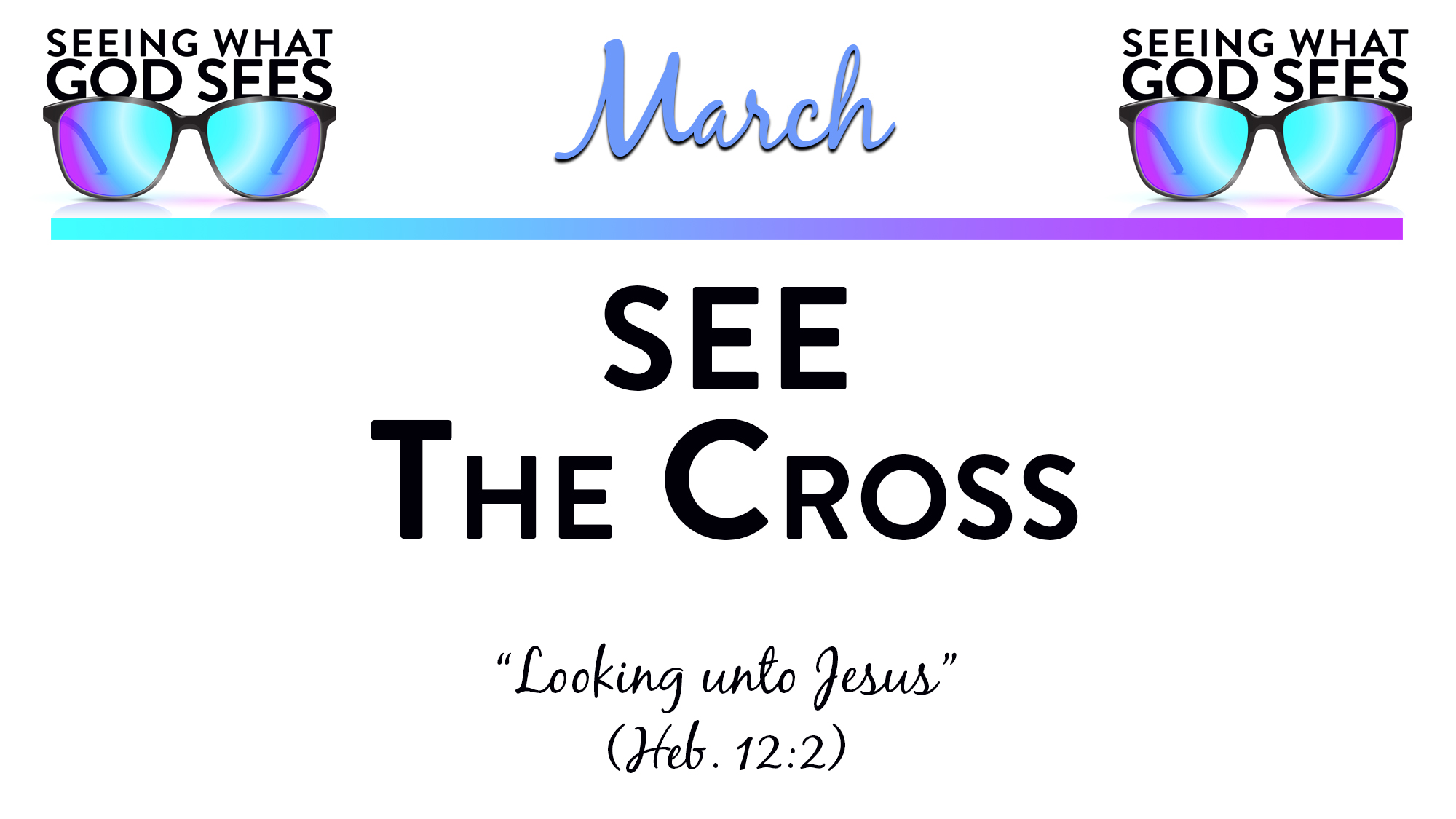 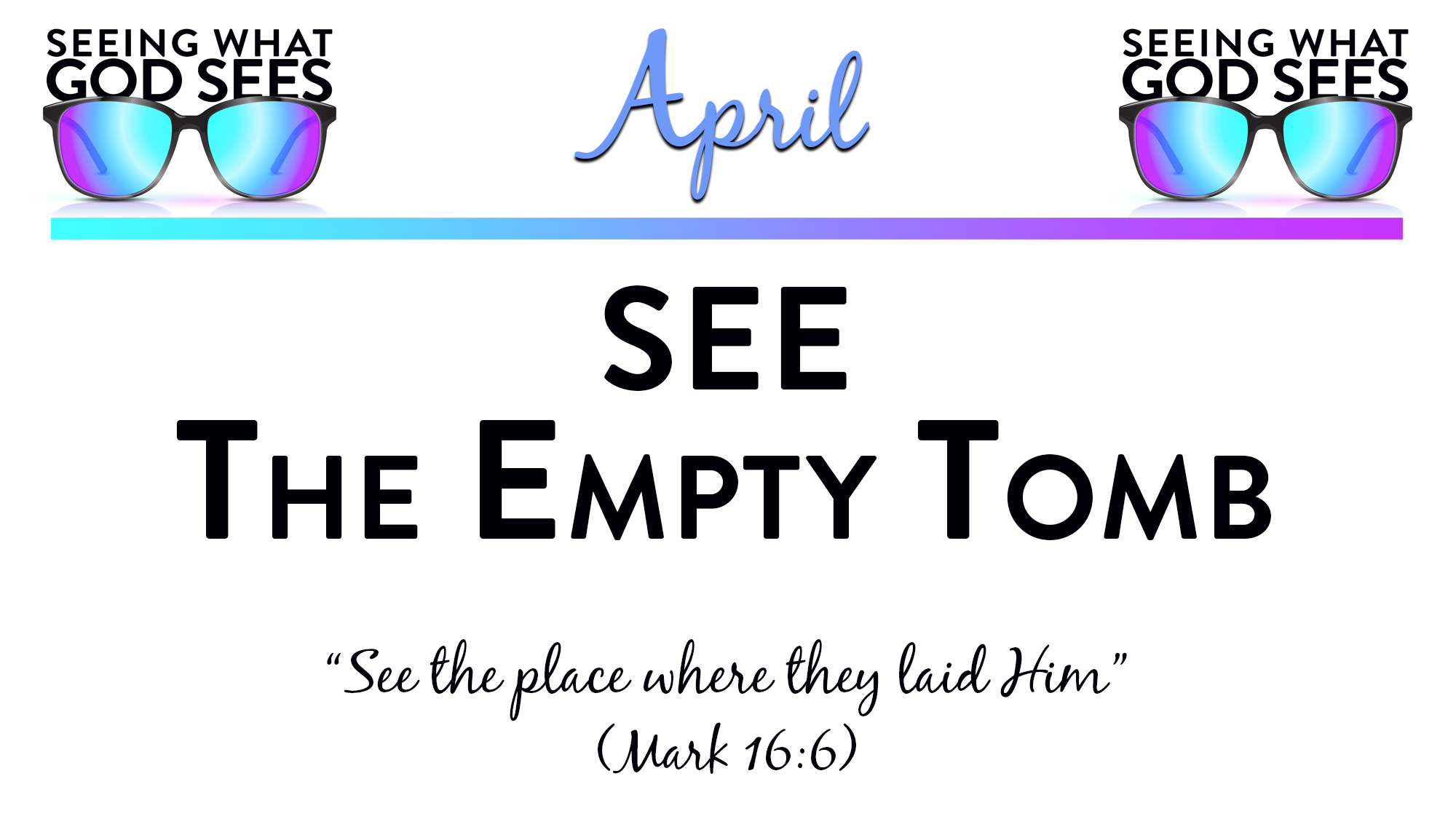 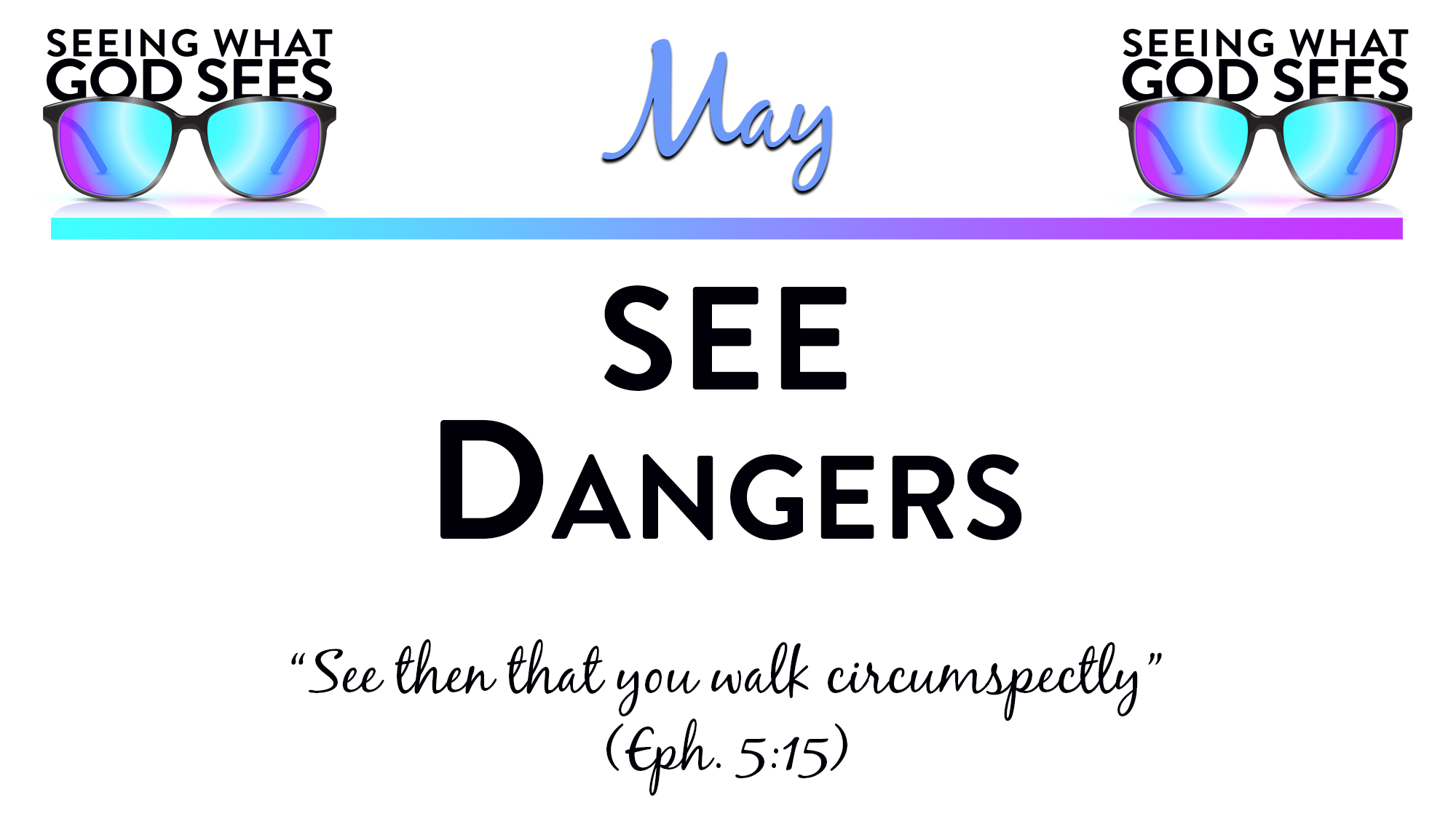 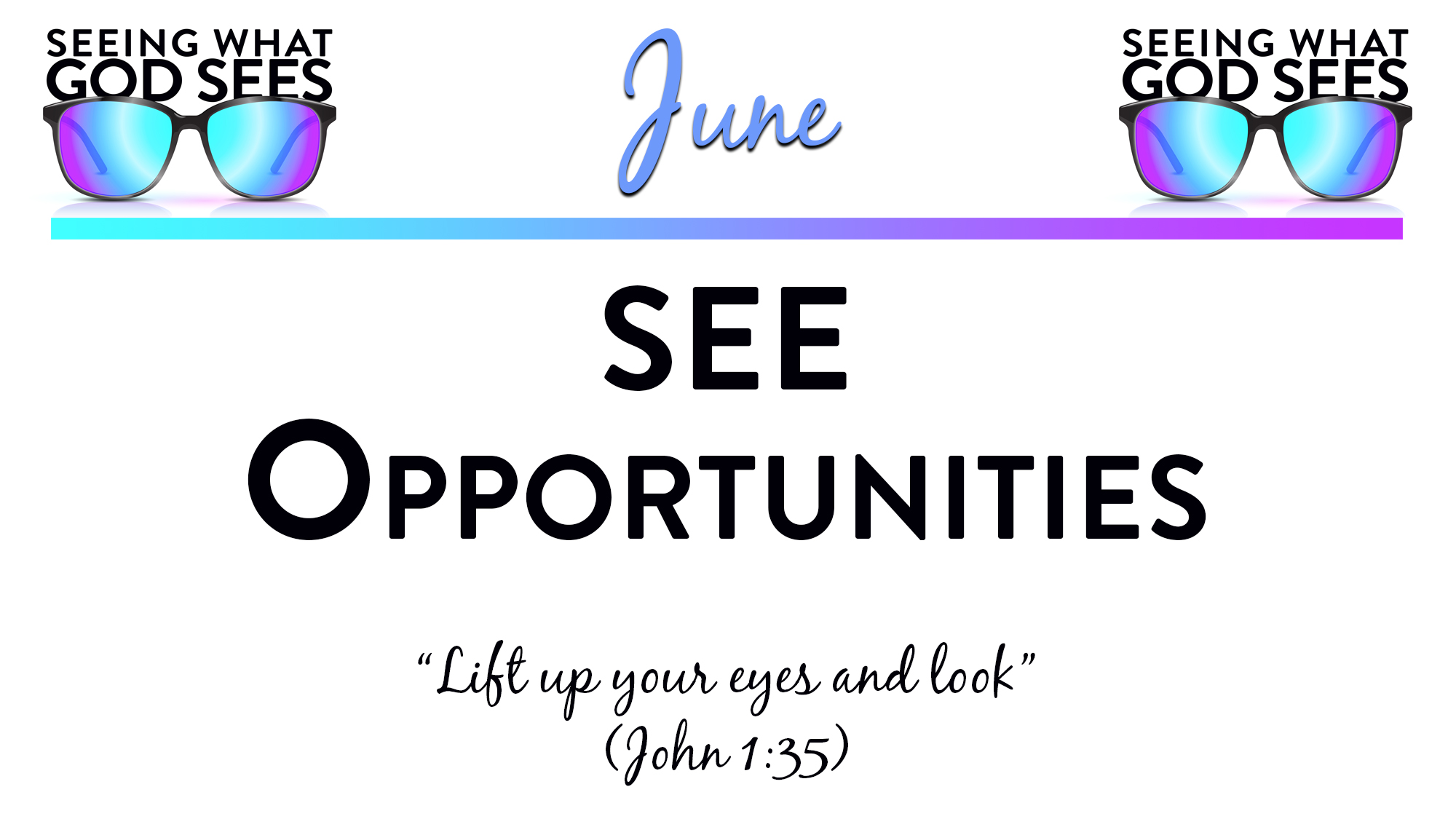 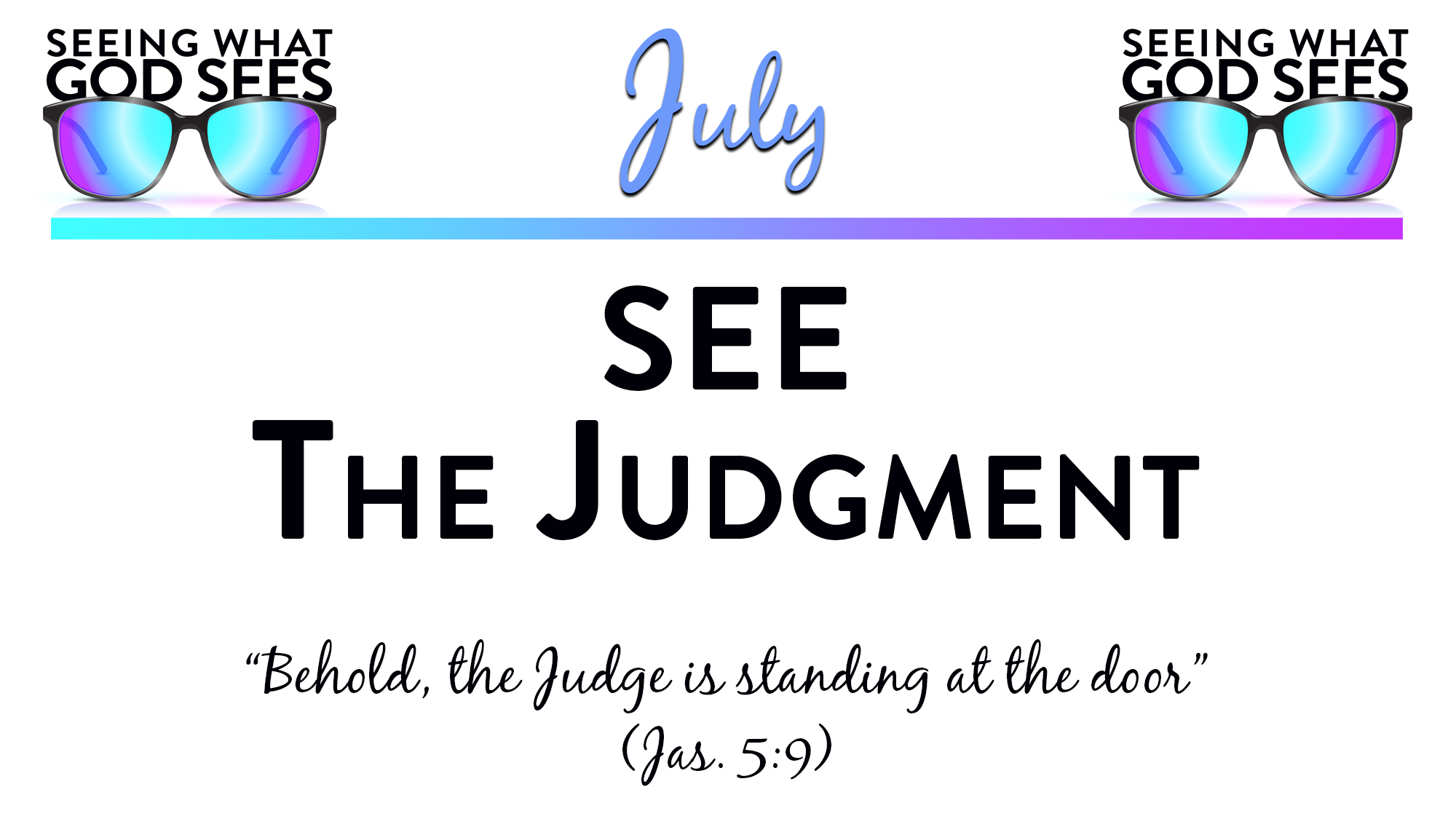 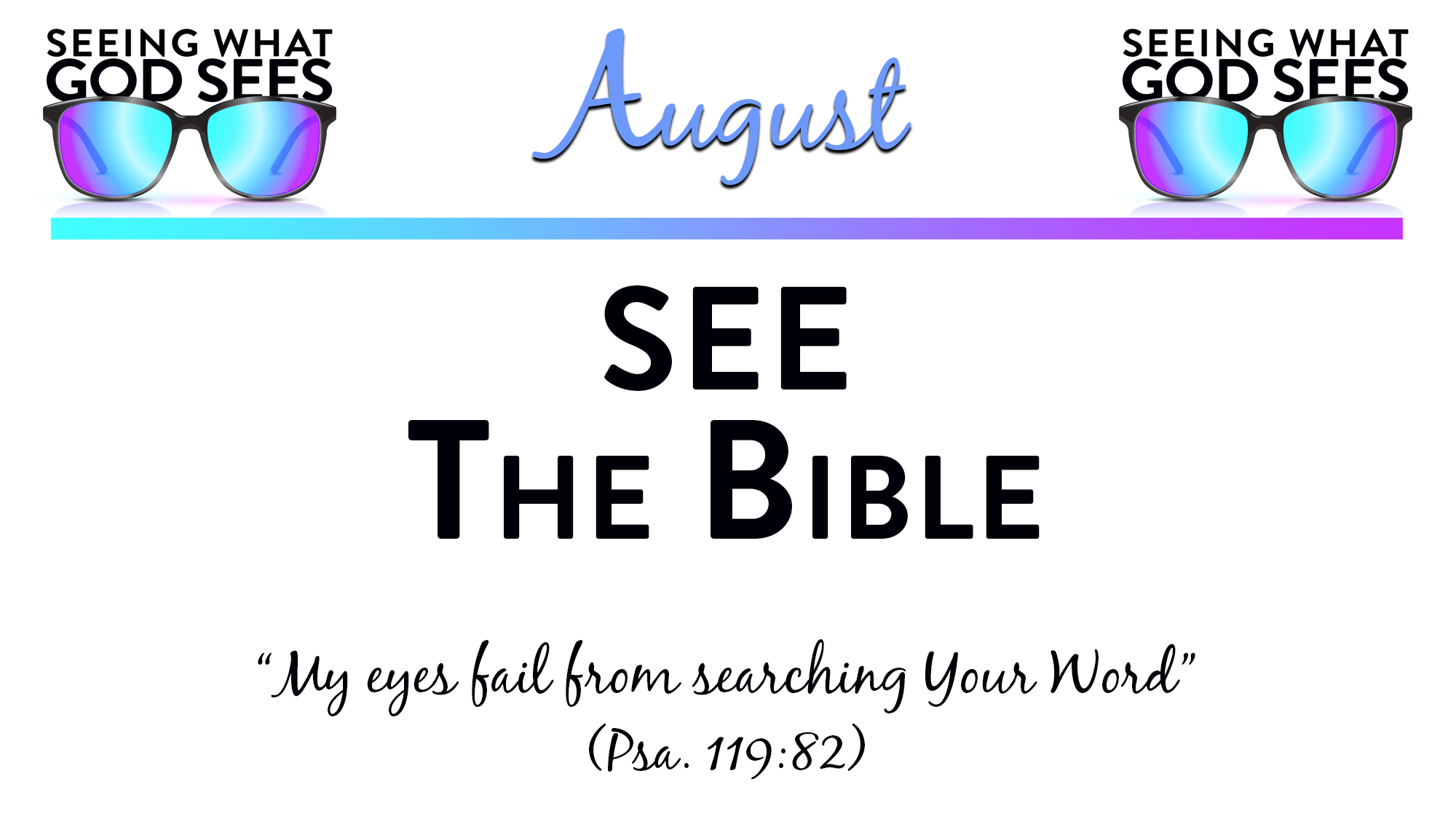 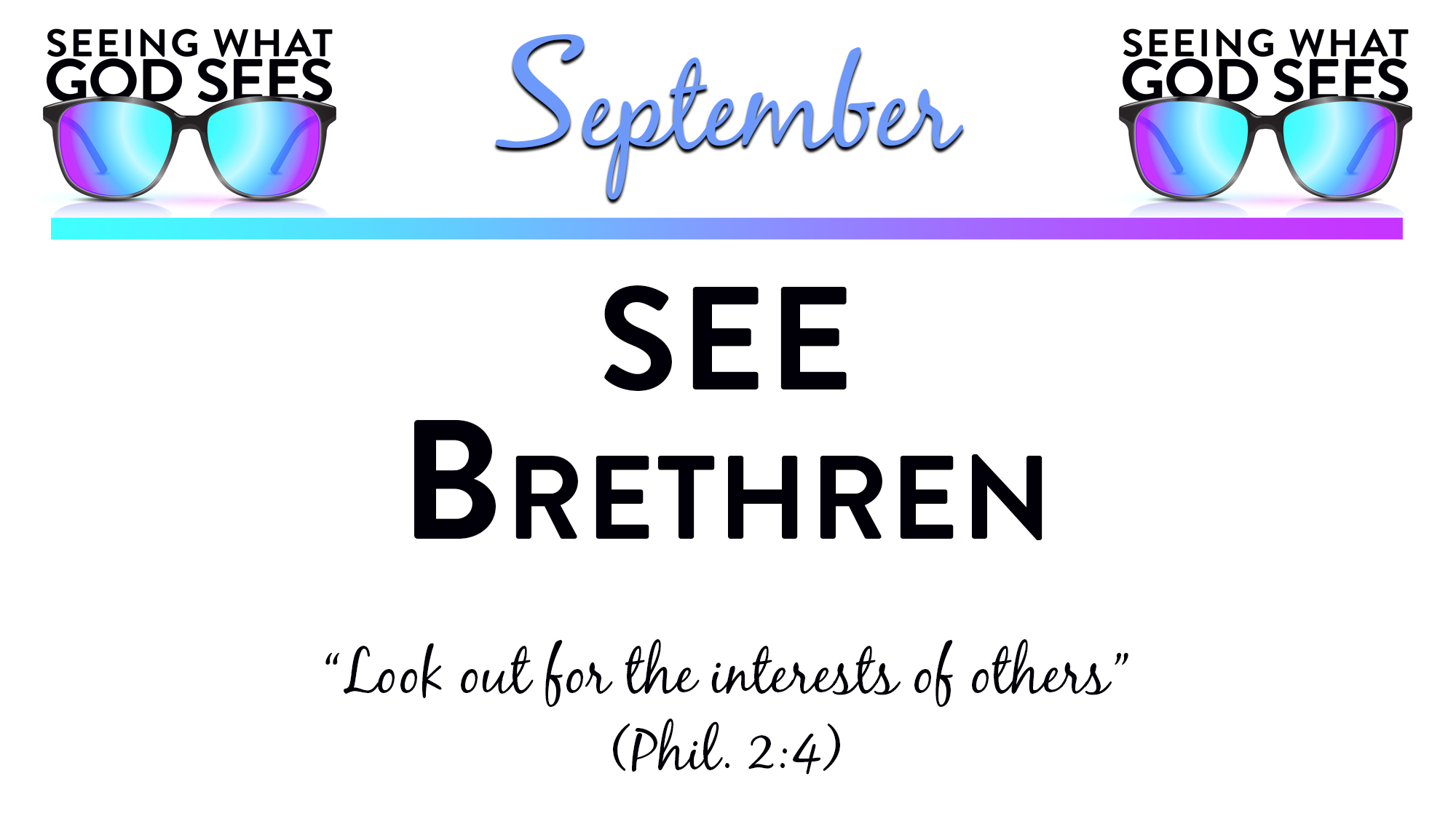 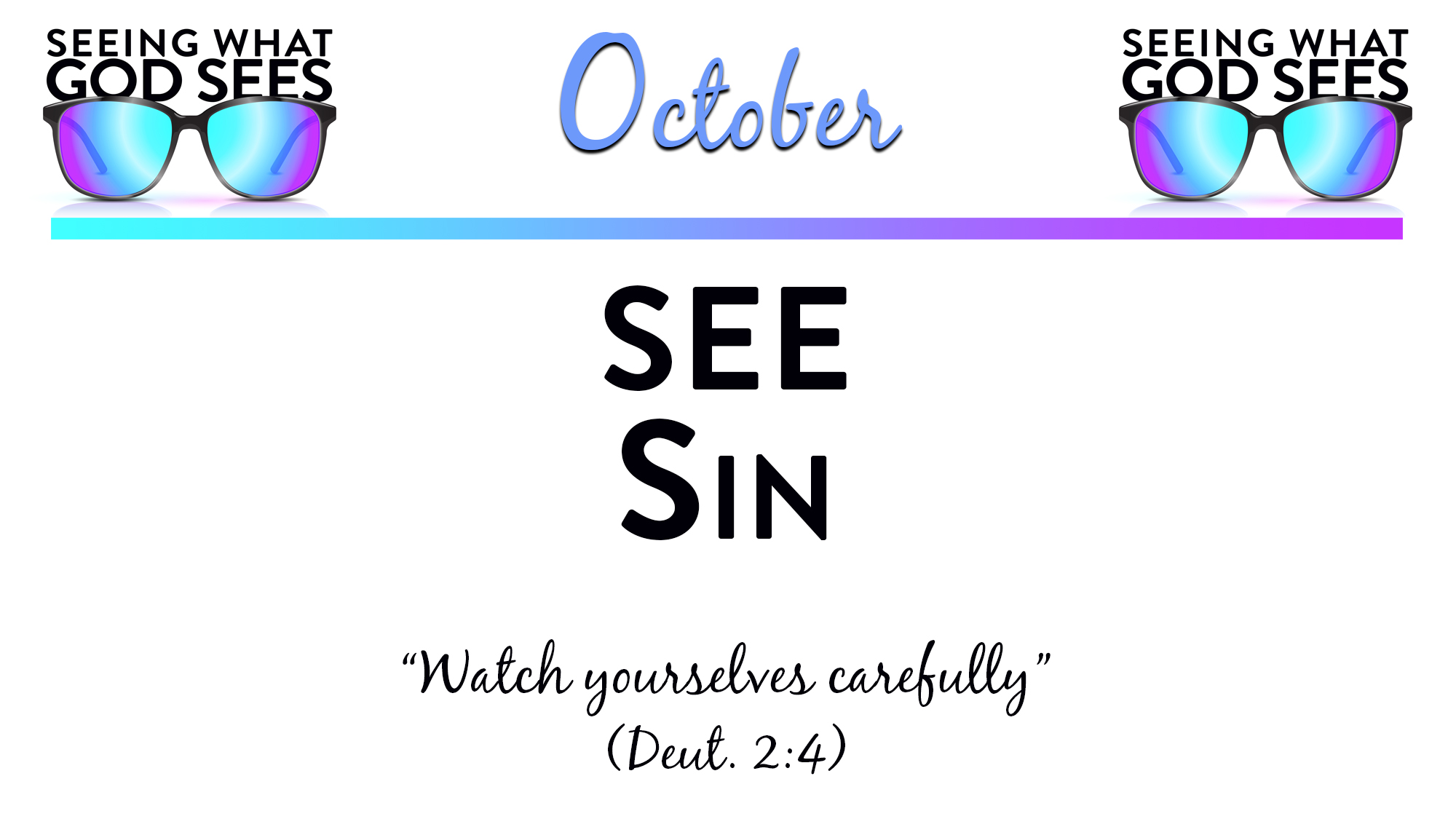 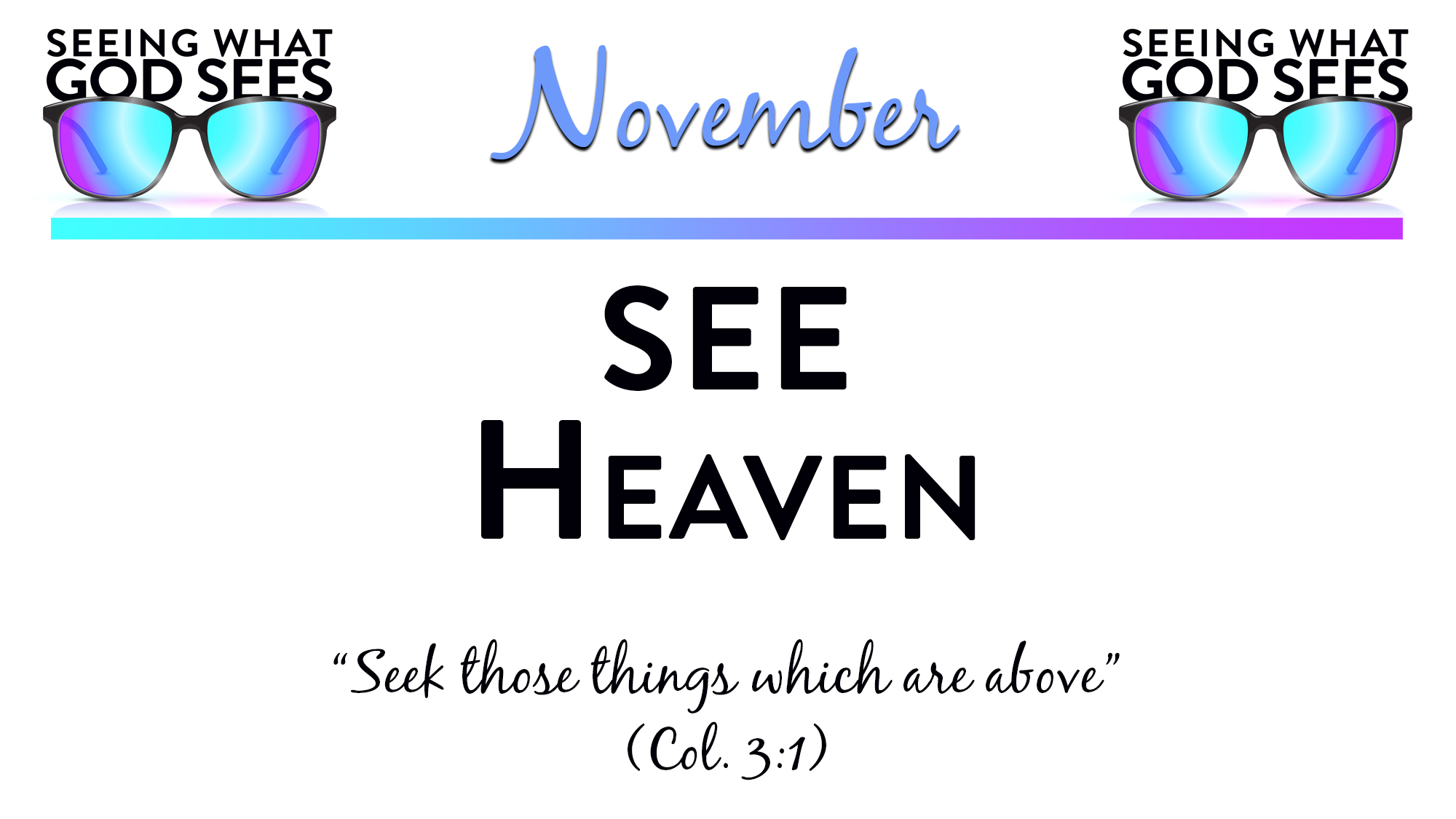 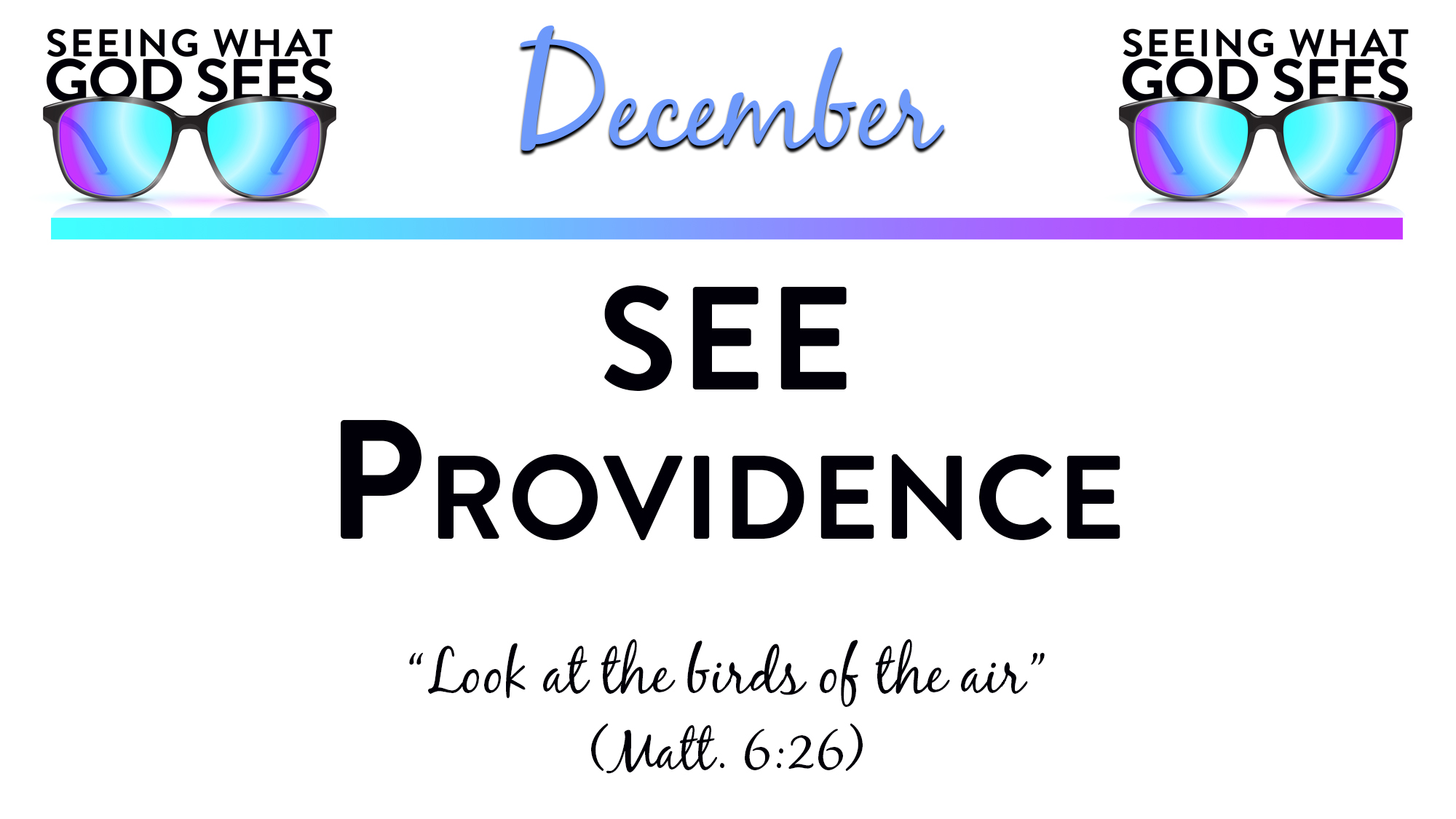 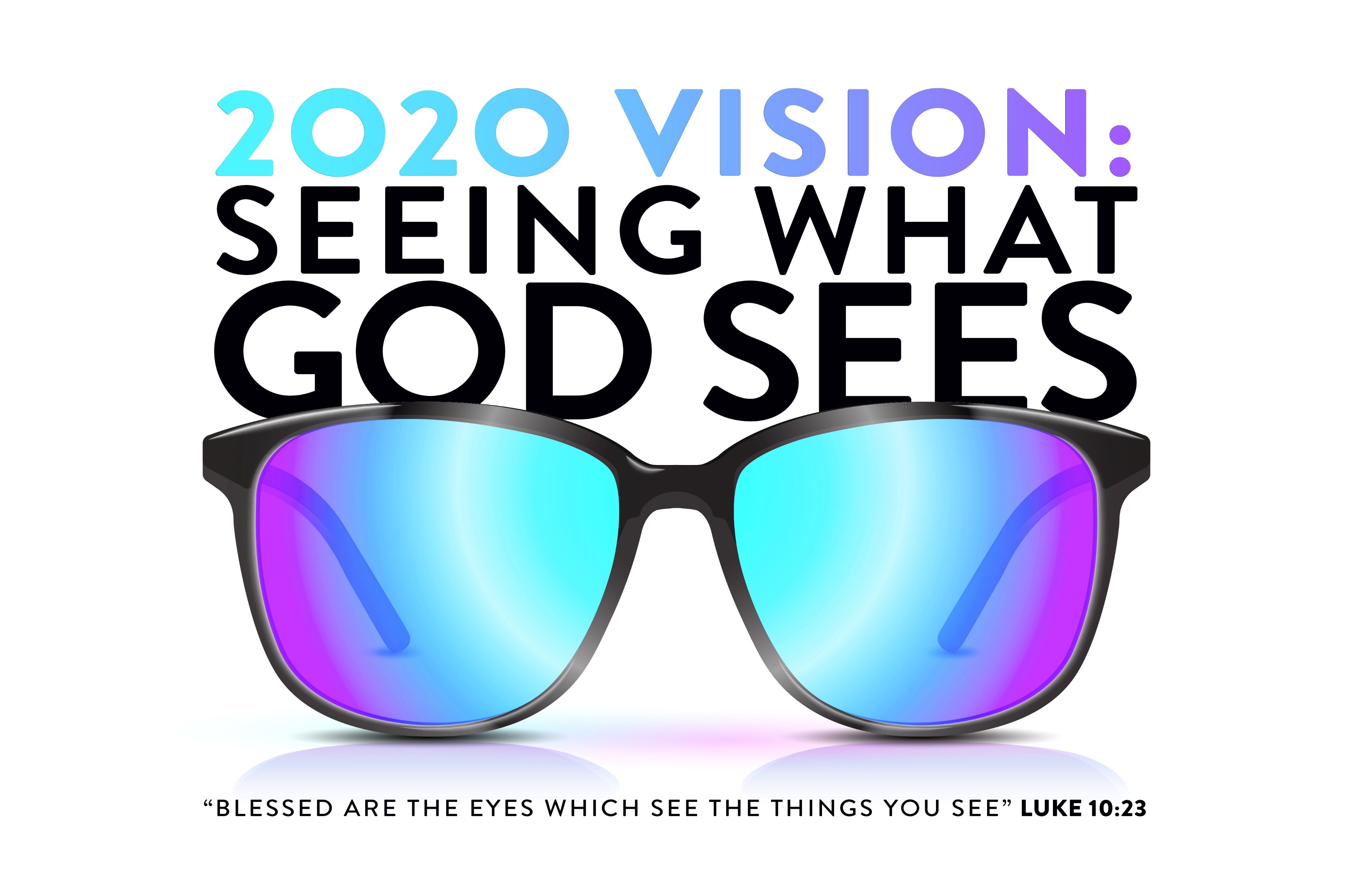 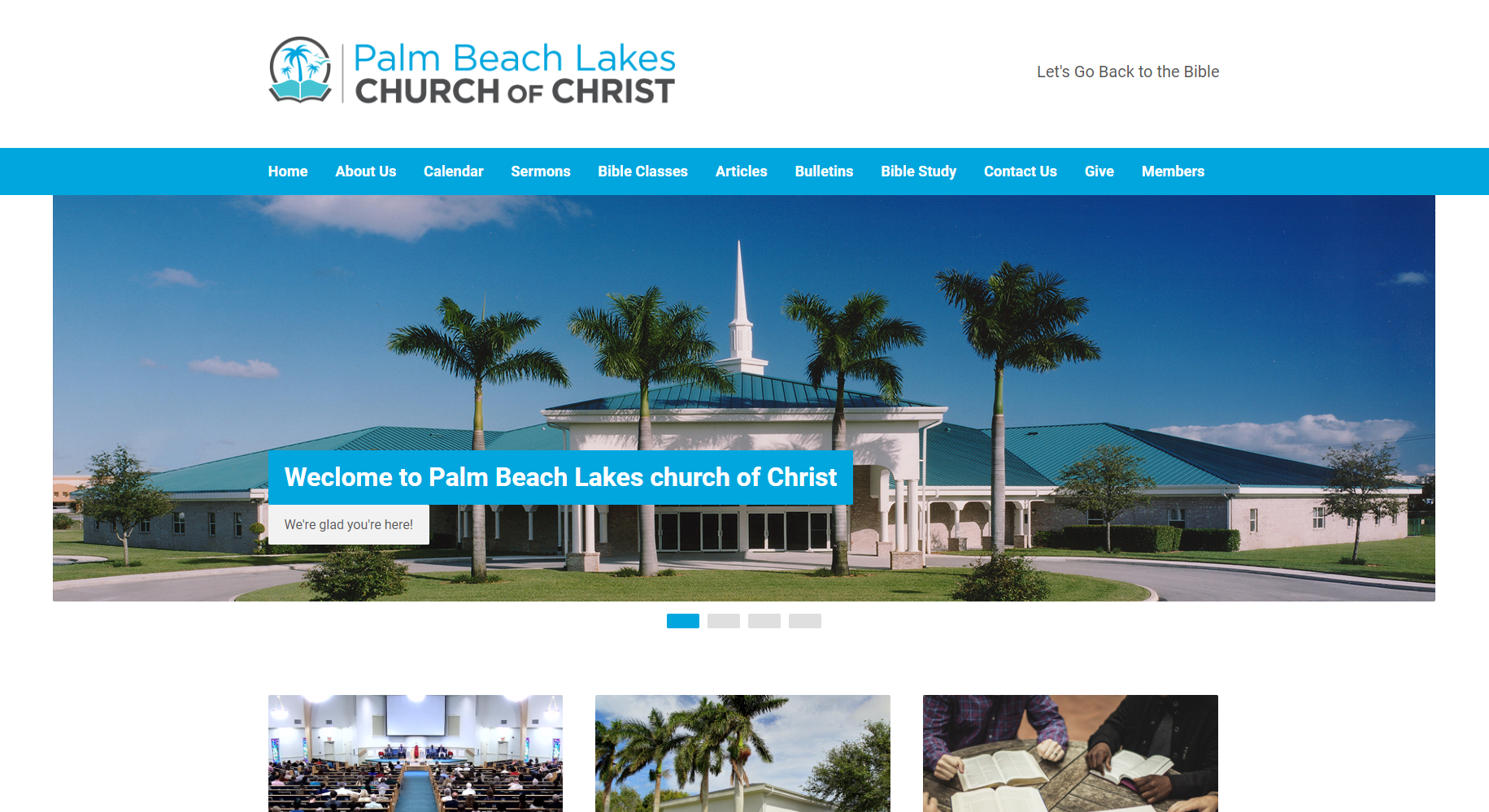 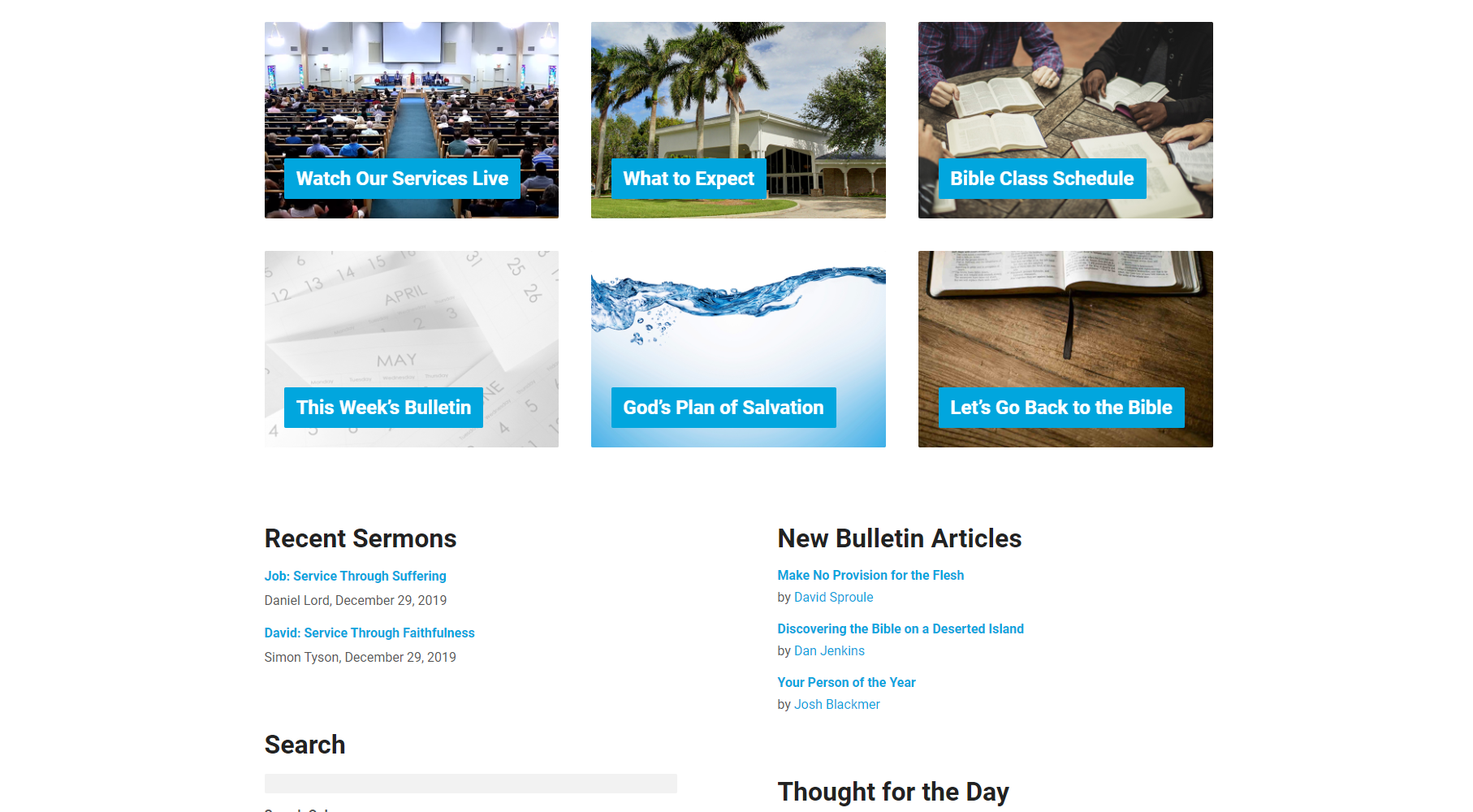 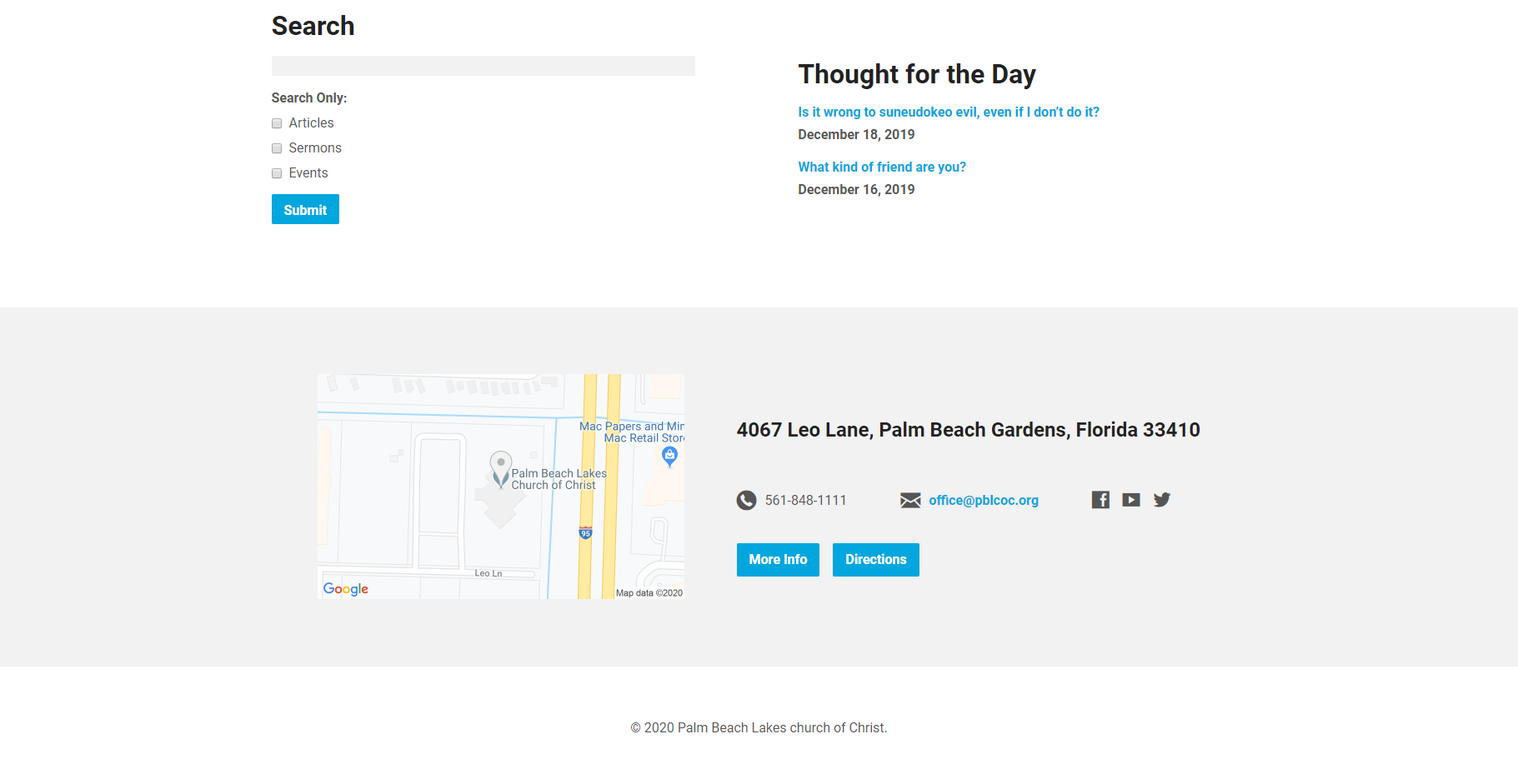 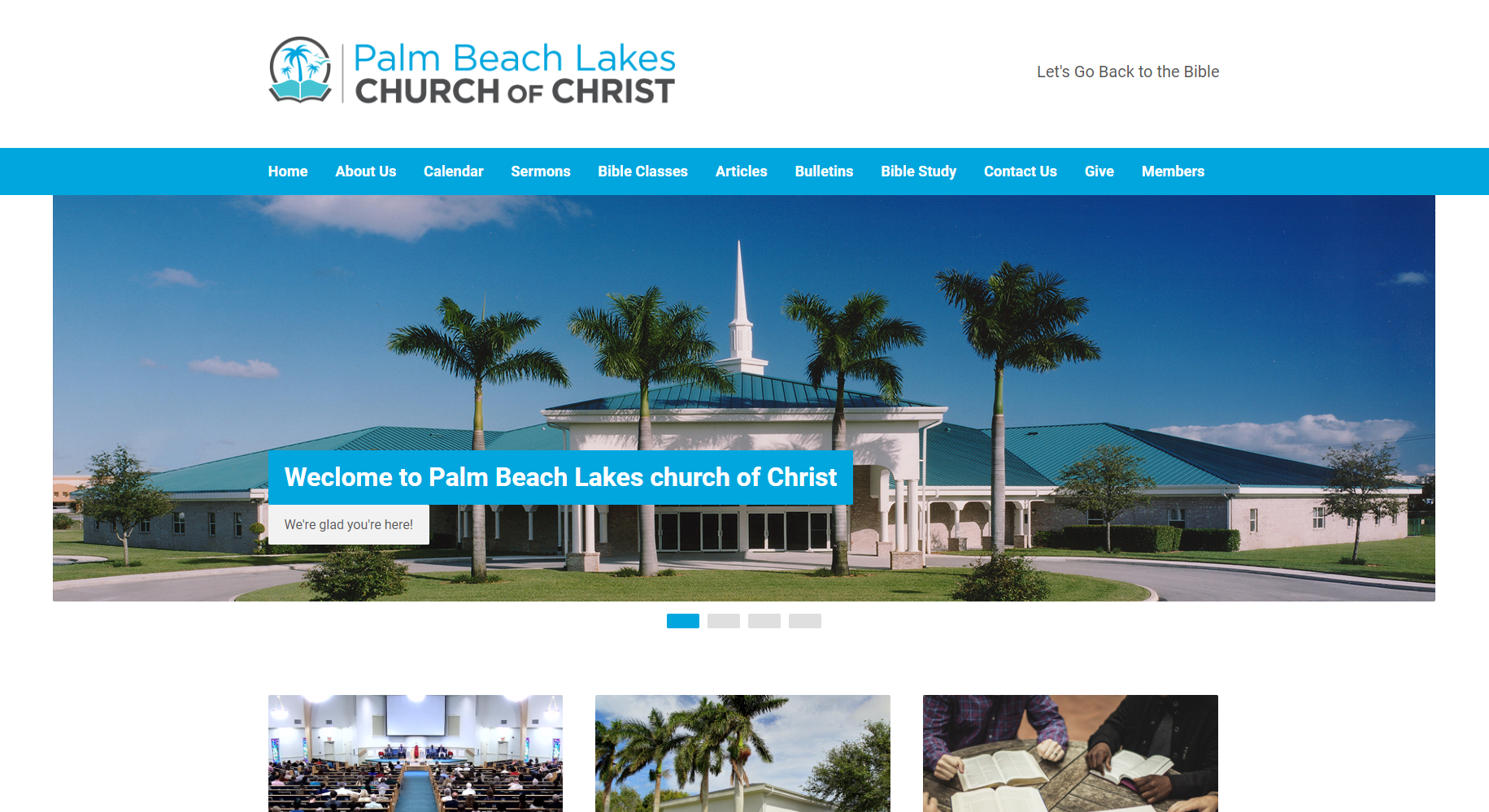 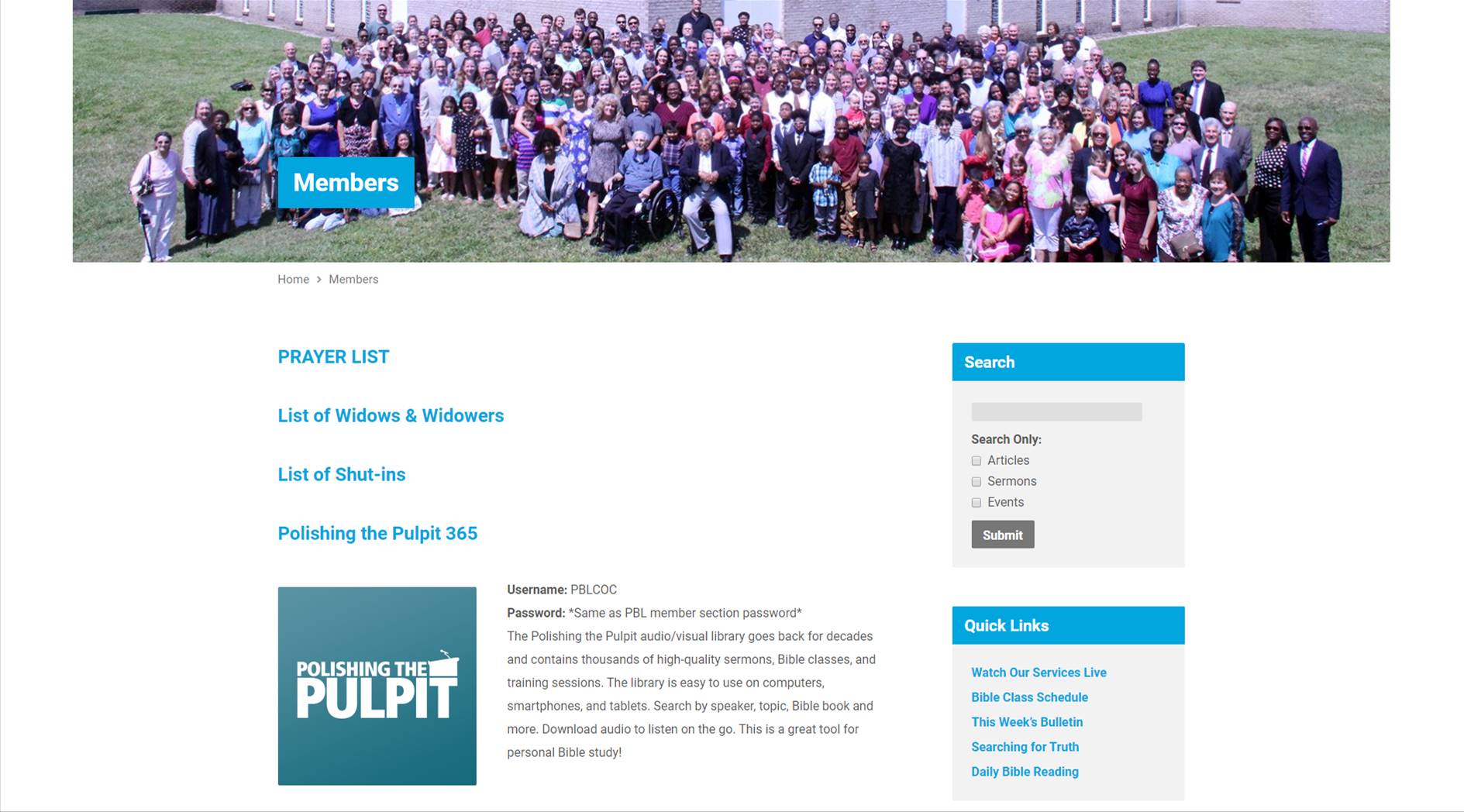 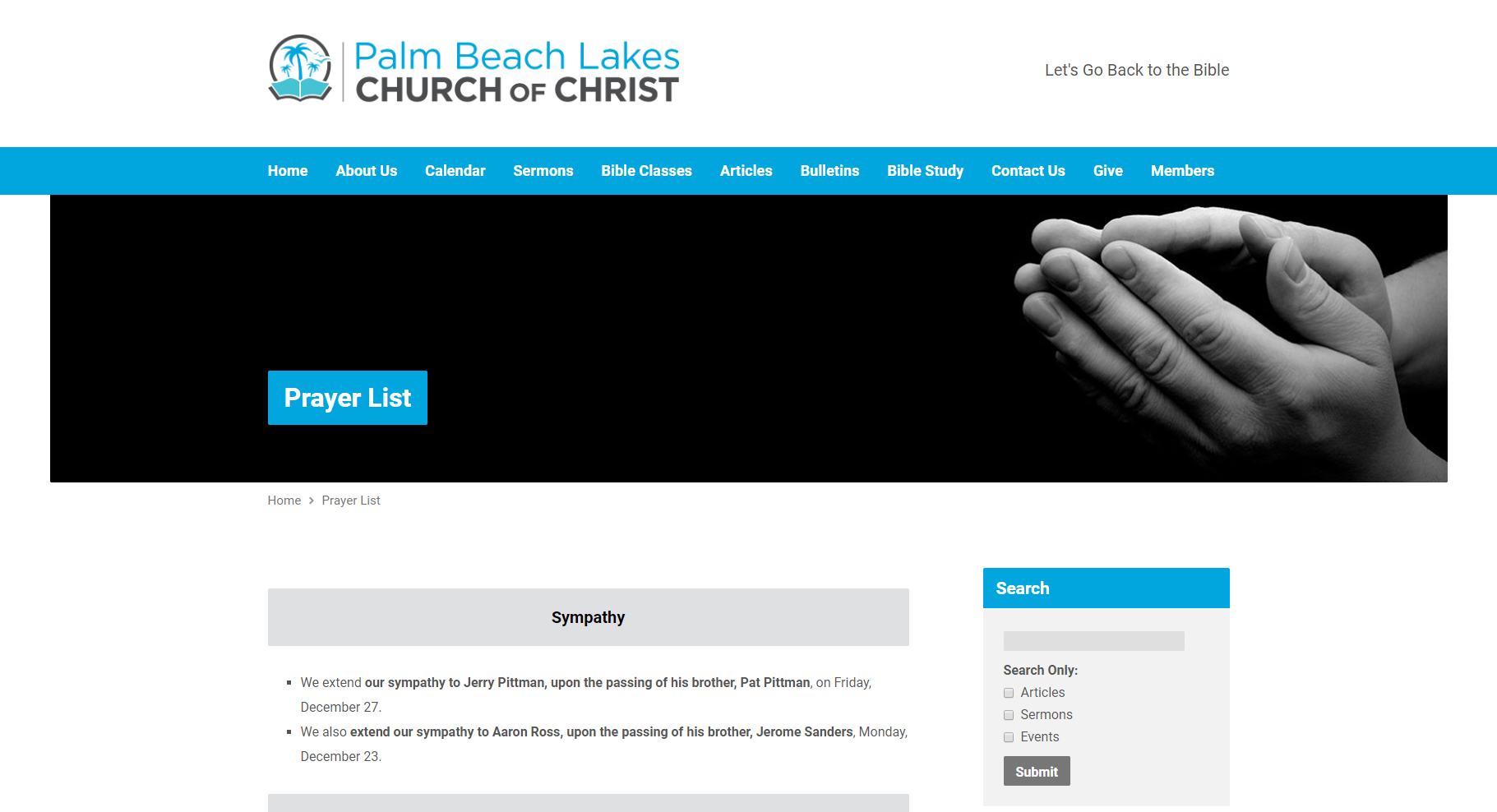 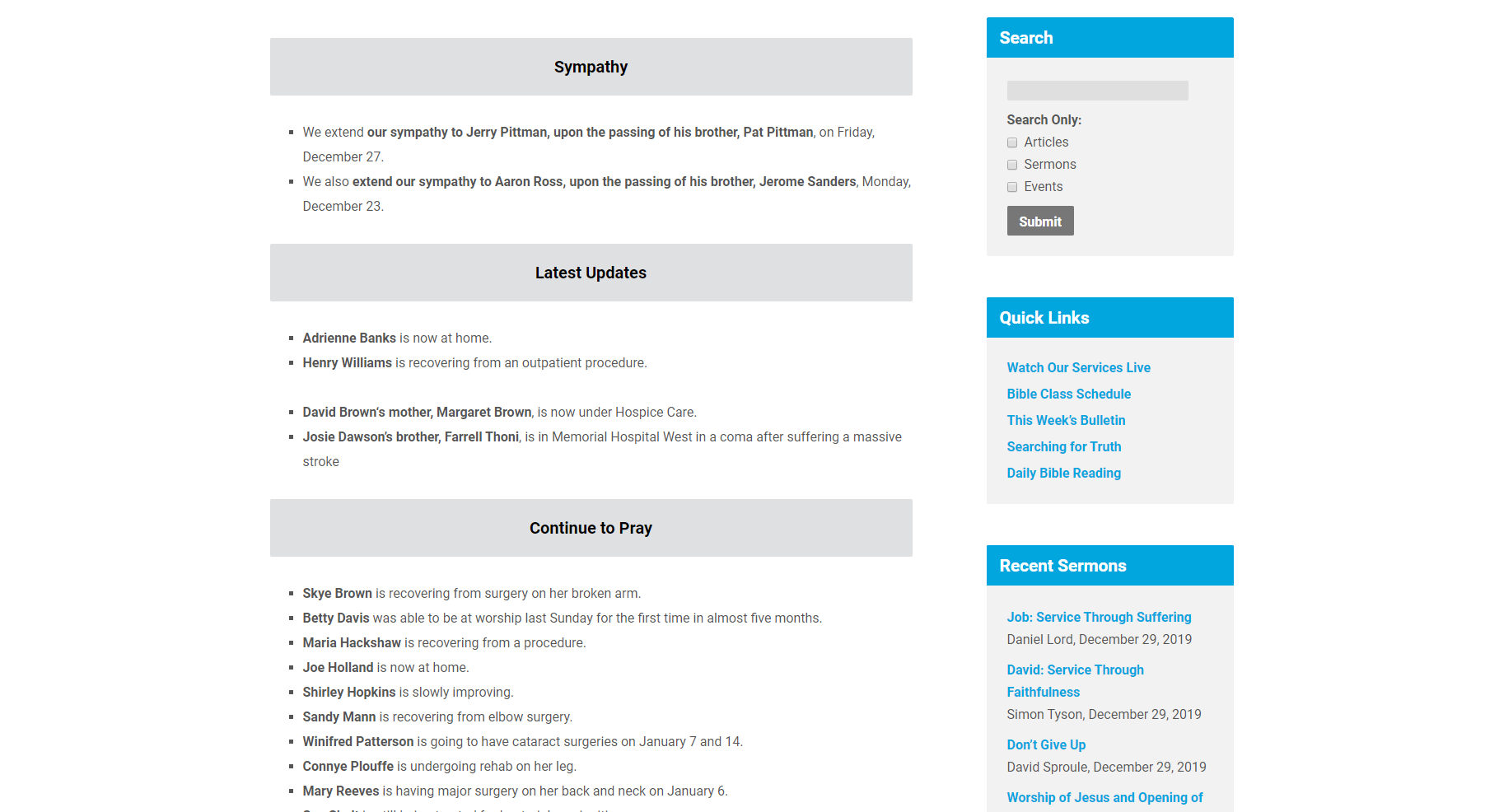 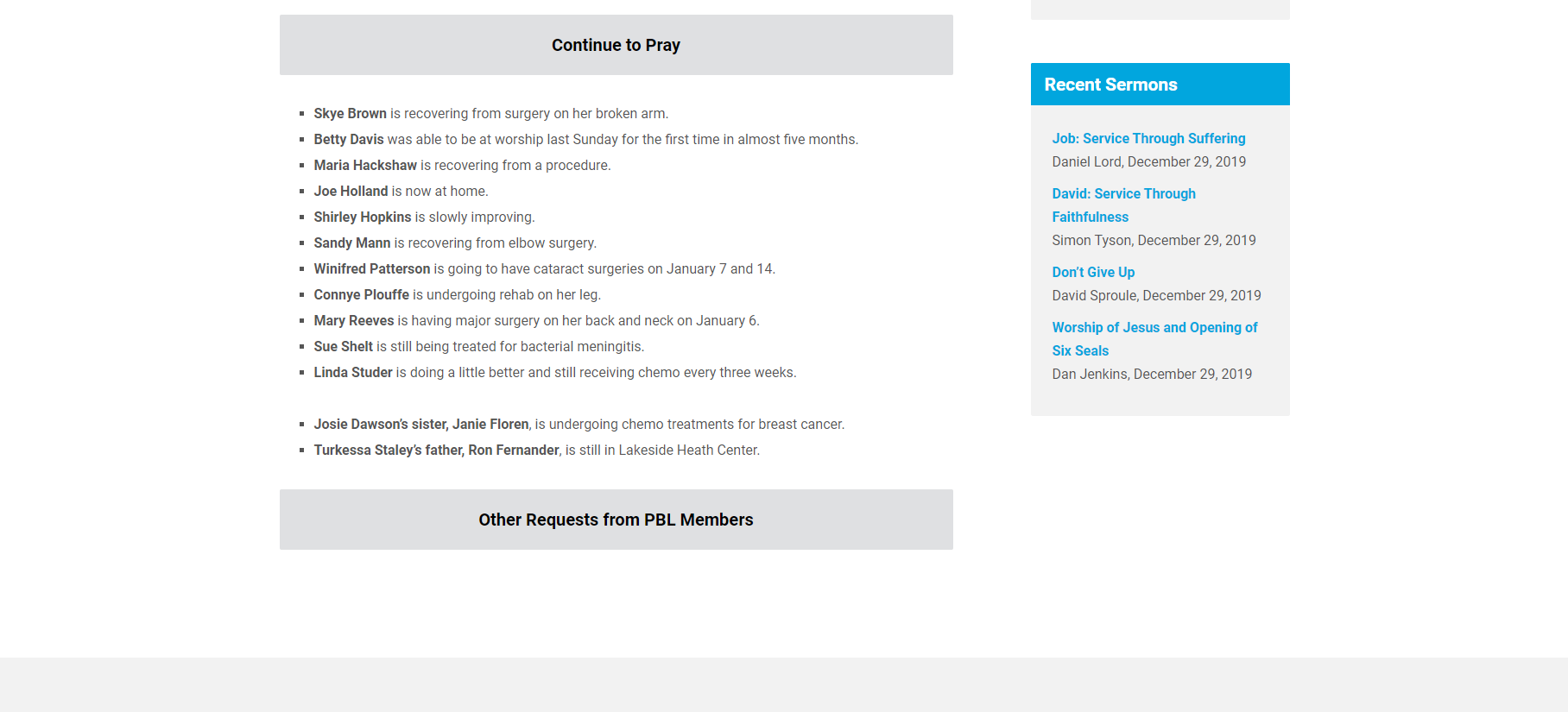 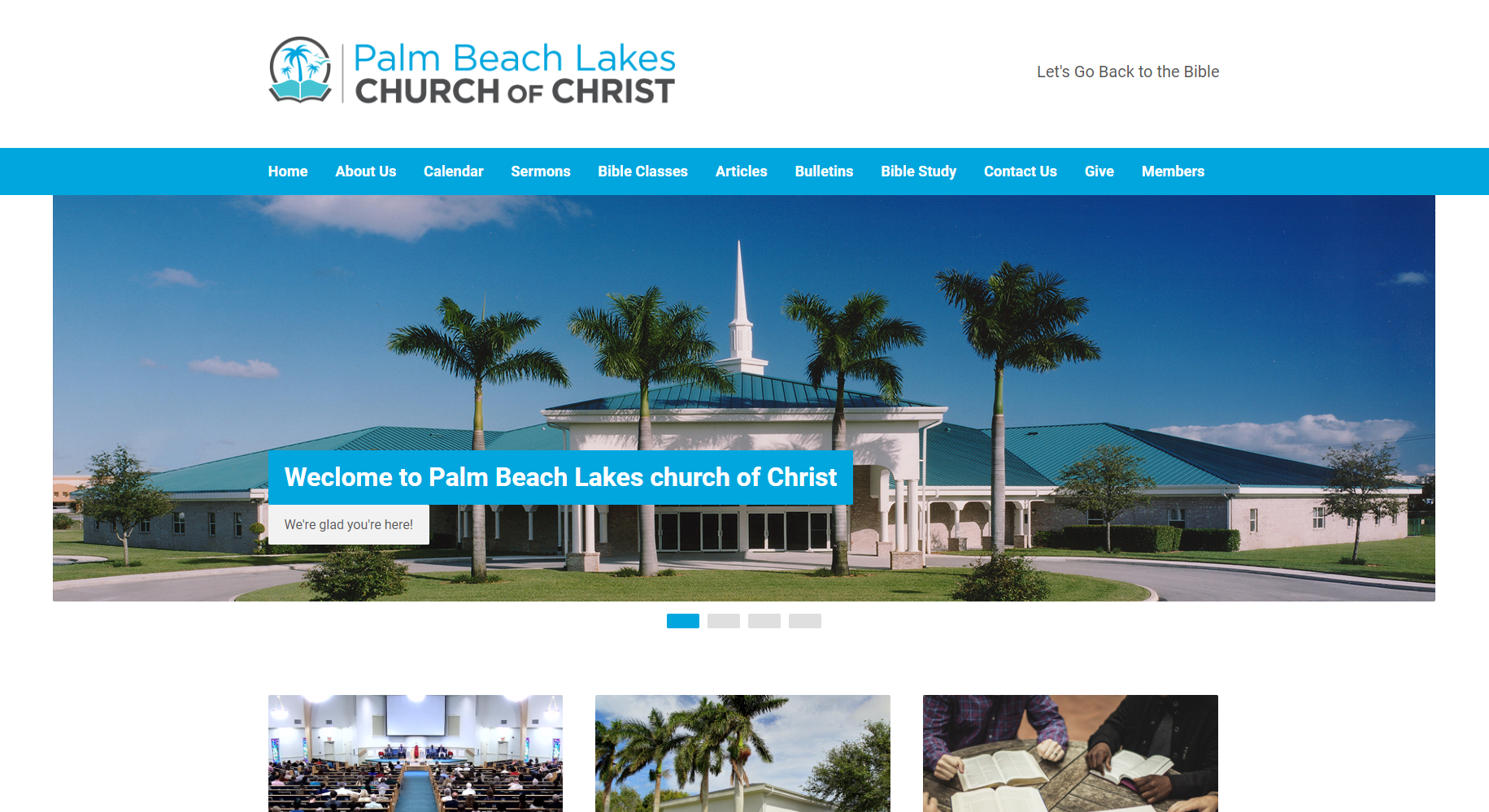 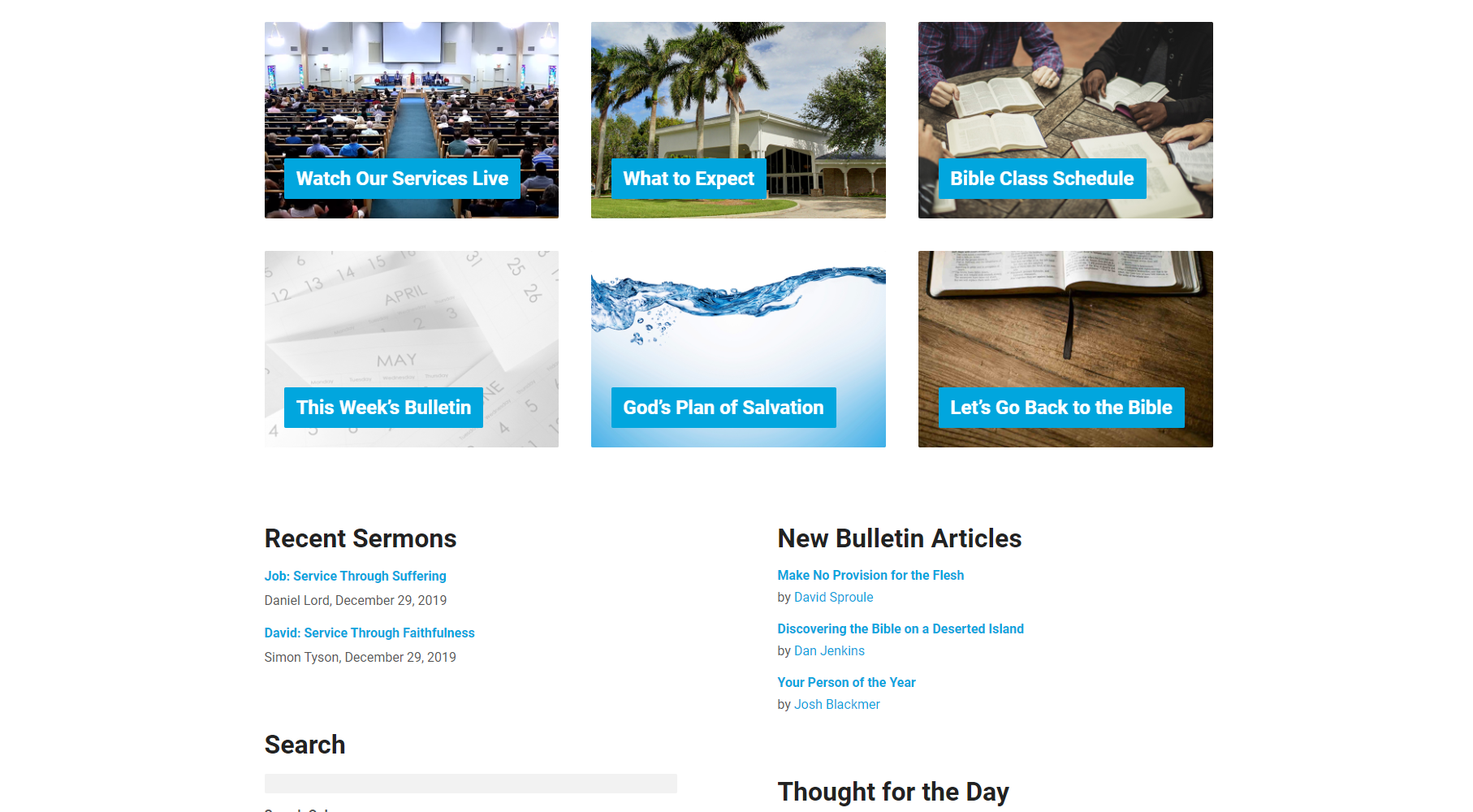 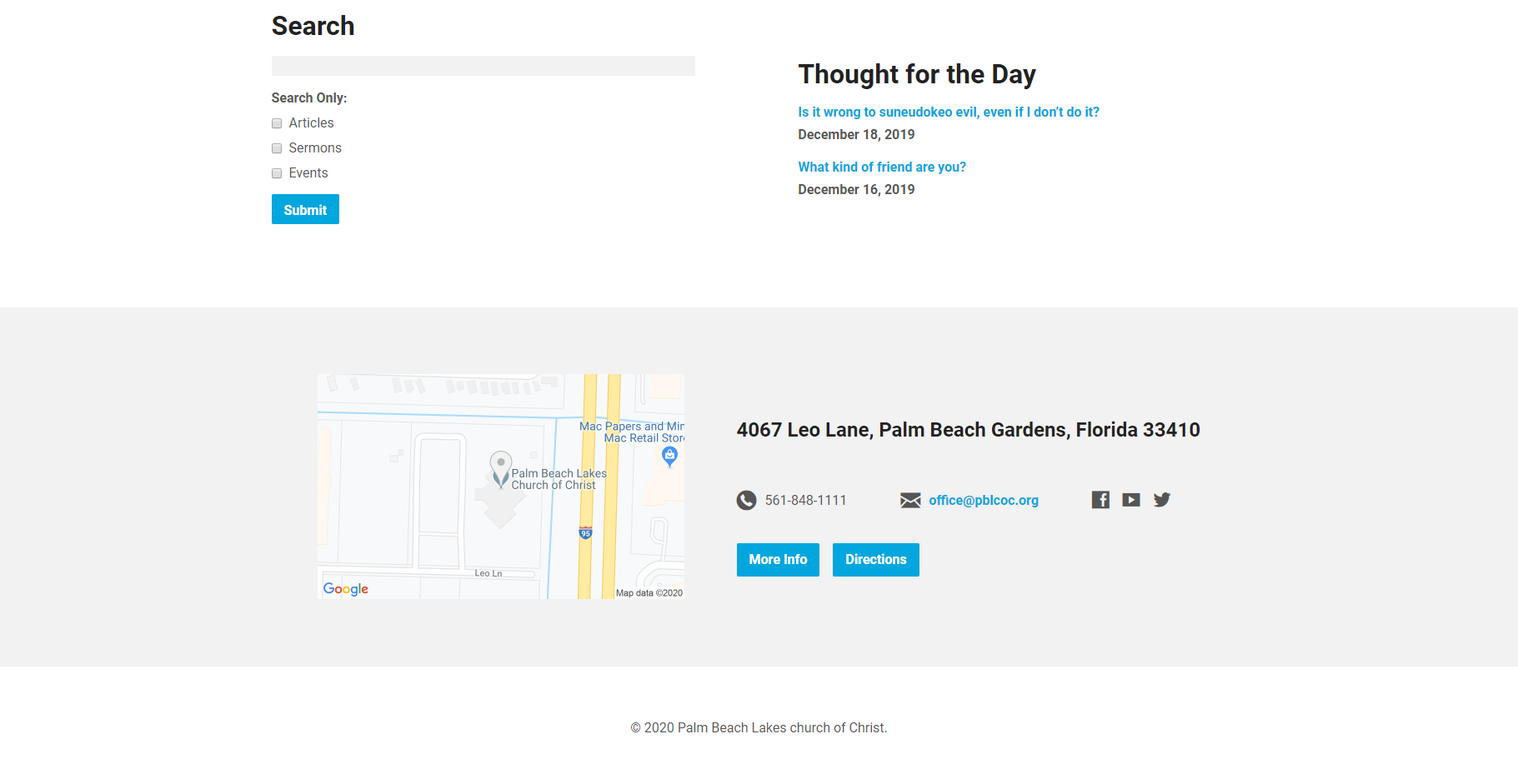 Believe Jesus is God’s Son – Acts 16:31
Repent of your sins and turn to God – Acts 3:19
Confess your faith in Jesus Christ – Acts 8:36-38
Be immersed into Christ – Mark 16:16
God will forgive all of your sins – Acts 2:38
God will add you to His church – Acts 2:47
God will register you in heaven – Hebrews 12:23
Live faithfully for Him each day – Revelation 2:10